Recurrent Neural Networks and Language Models
Chia-Yi Su
Department of Electronic Engineering
National Kaohsiung University of Science and Technology
October 2021
National Kaohsiung University of Science and Technology
1
Course Outline
Basic Knowledge on Natural Language Processing 
Applications of Natural Language Processing
Word Vector
Neural Network (Including Relative Math Derivation)
Dependency Parsing 
Recurrent Neural Network, Variants of Recurrent Neural Network, and Language Model
Machine Translation
Contextual Representation
Dialog System (Including MultiModal Dialog System)
October 2021
National Kaohsiung University of Science and Technology
2
Today’s Agenda
Language Model
Unfolding Computational Graph
RNN Introduction
Back-Propagation and Loss Function
Length Determination and Algorithm Complexity
Teacher Forcing Network
Text Generation Example
Model Evaluation
RNN Examples
October 2021
National Kaohsiung University of Science and Technology
3
Language Model
October 2021
National Kaohsiung University of Science and Technology
4
Overview
Motivation of Recurrent Neural Network (RNN)
Language Model
Today will start from language model.
October 2021
National Kaohsiung University of Science and Technology
5
Language Model: Introduction
The prediction of next word called language model


台灣有很多 _____ 



And many words
美食
學校
October 2021
National Kaohsiung University of Science and Technology
6
Language Model: Formal Definition
October 2021
National Kaohsiung University of Science and Technology
7
Language Model
October 2021
National Kaohsiung University of Science and Technology
8
Language model is everywhere and every day
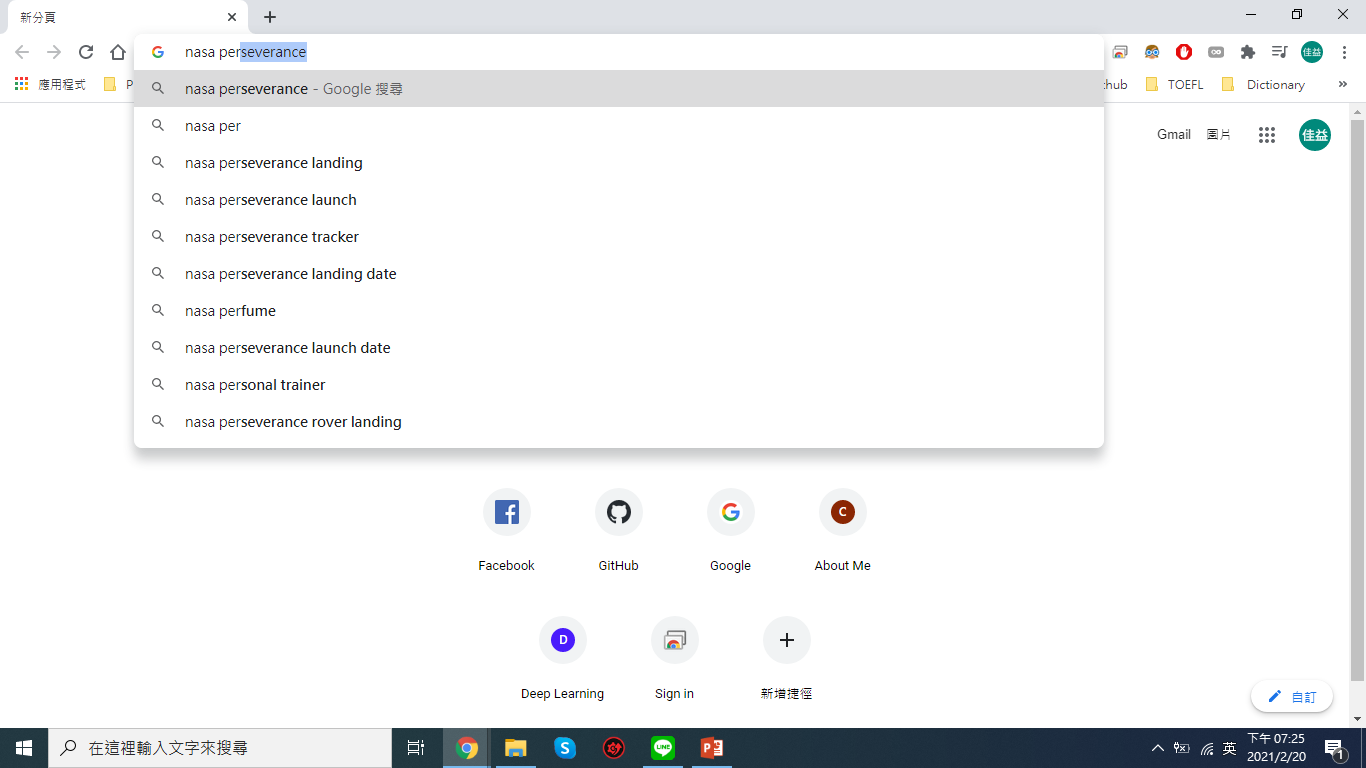 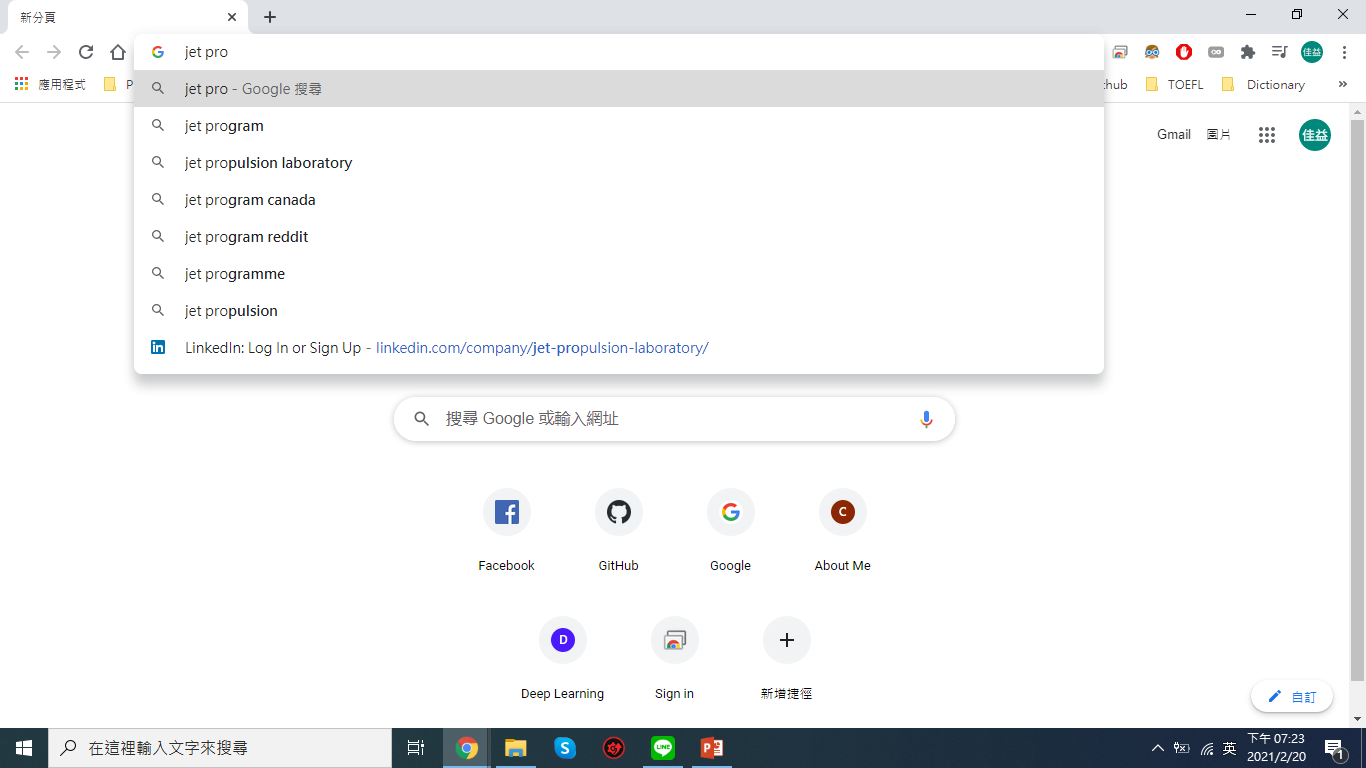 October 2021
National Kaohsiung University of Science and Technology
9
N-gram Language Model
台灣有很多 _____ 
How to learn a language model?
N-gram (Pre-Deep Learning)
Will not explain on this lecture.
October 2021
National Kaohsiung University of Science and Technology
10
N-gram Language Model: Problems
October 2021
National Kaohsiung University of Science and Technology
11
N-Gram Model in Practice: Reuters Corpus
Today the ___
Probability Distribution
company 0.153
bank 0.153
price 0.077
italian 0.039
emirate 0.039
Have a sparsity problem.




Source: https://nlpforhackers.io/language-models/
October 2021
National Kaohsiung University of Science and Technology
12
Tri-Gram Language Model: Text Generation
Today the ___

Probability Distribution
company 0.153
bank 0.153
price 0.077
italian 0.039
emirate 0.039
October 2021
National Kaohsiung University of Science and Technology
13
Tri-Gram Language Model: Text Generation
Today the price ___

Probability Distribution
of 0.308
for 0.050
it 0.046
to 0.046
is 0.031
…
October 2021
National Kaohsiung University of Science and Technology
14
Tri-Gram Language Model: Text Generation
today the price of gold per ton , while production of shoe lasts and shoe industry , the bank intervened just after it considered and rejected an imf demand to rebuild depleted european stocks , sept 30 end primary 76 cts a share .
Grammatical but Incoherent. Language model will become better if we increase n.
However: increasing n worsens sparsity problem
October 2021
National Kaohsiung University of Science and Technology
15
Neural Language Model: Fixed-Window
as the proctor started the clock the students opened their ___
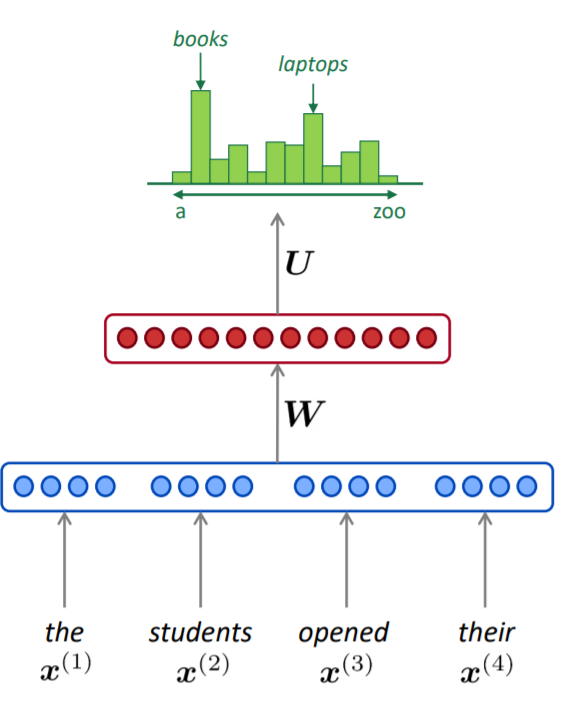 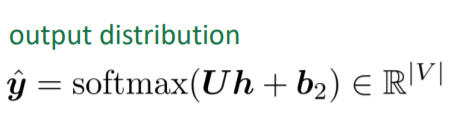 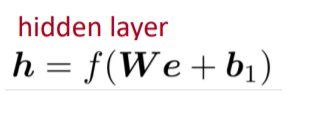 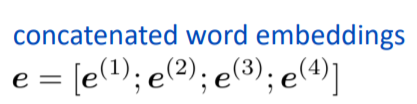 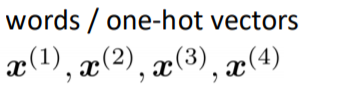 October 2021
National Kaohsiung University of Science and Technology
16
Fixed-Window: Pros and Cons
e
w
October 2021
National Kaohsiung University of Science and Technology
17
Unfolding Computational Graph
October 2021
National Kaohsiung University of Science and Technology
18
Unfolding Computational Graph
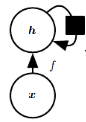 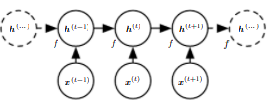 Unfolded Graph
October 2021
National Kaohsiung University of Science and Technology
19
Advantages of Unfolded Process
No matter how long the sentence is, the model always has the same size.
Same transition function with same parameter can be applied to every time step.
Because of all of the factors above,
Model can generate a sequence whose length doesn’t appear in the training examples.
October 2021
National Kaohsiung University of Science and Technology
20
Comparison of Recurrent and Unrolled Graph
Recurrent Graph
Succinct
Unrolled Graph
Explicit
Help to illustrate the information forward and backward
October 2021
National Kaohsiung University of Science and Technology
21
RNN Introduction
October 2021
National Kaohsiung University of Science and Technology
22
RNN Design Patterns
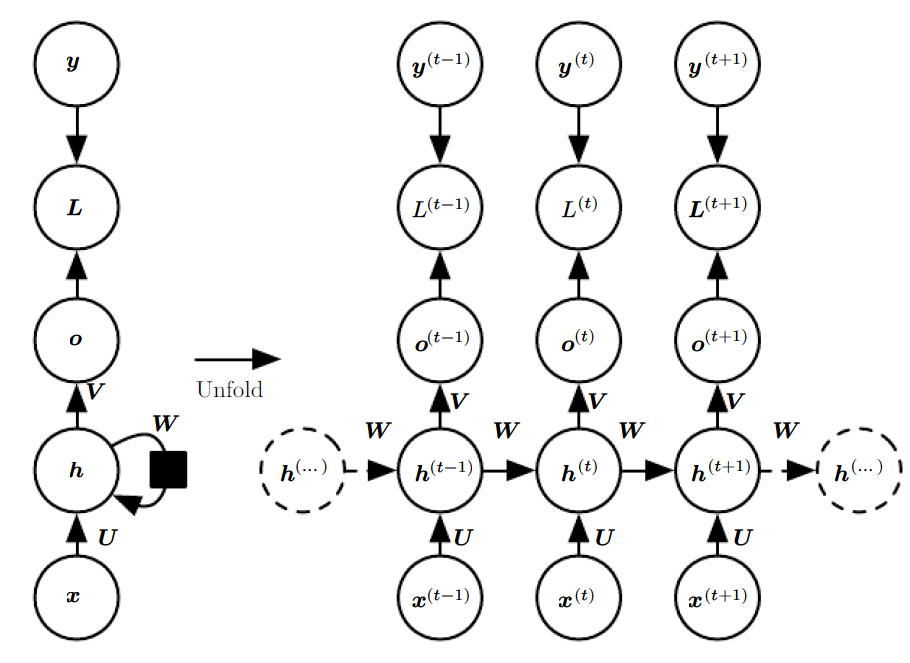 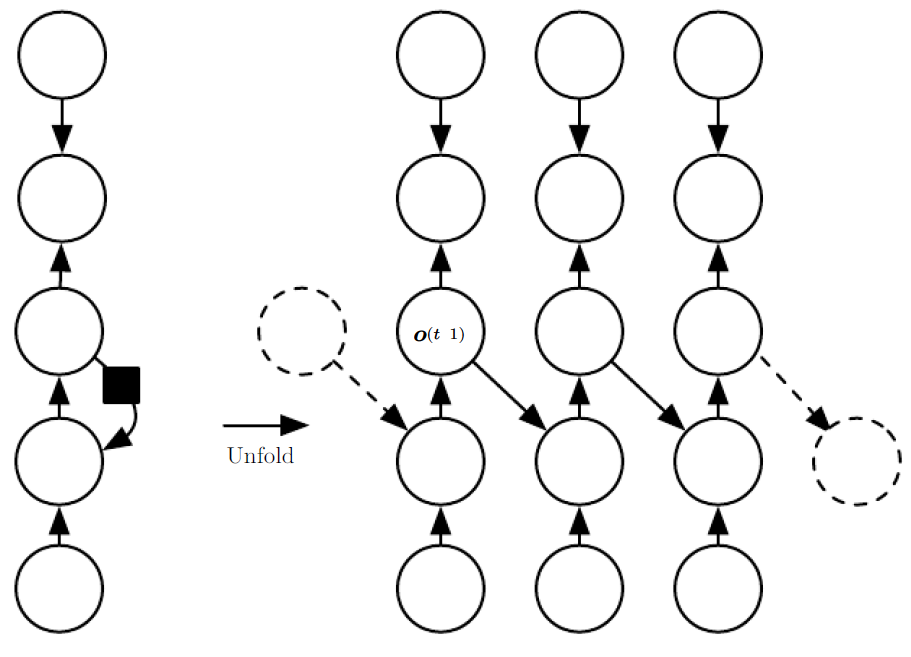 October 2021
National Kaohsiung University of Science and Technology
23
RNN Design Patterns
October 2021
National Kaohsiung University of Science and Technology
24
RNN Overview
(1) Image Captioning  (2) Sentiment Analysis (3) Machine Translation (4) Video Classification


(1)                 (2)                     (3)                              (4)
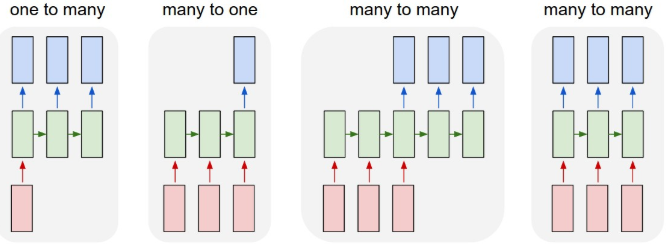 October 2021
National Kaohsiung University of Science and Technology
25
Recurrent Neural Network (RNN)
W is used repeatedly.
Hidden state is computed by using both previous state and input on that state.
Input sequence can be any 
length.
Outputs are optional. We can 
choose to output only few y or 
all y.
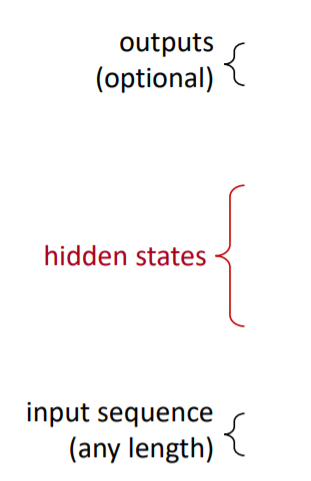 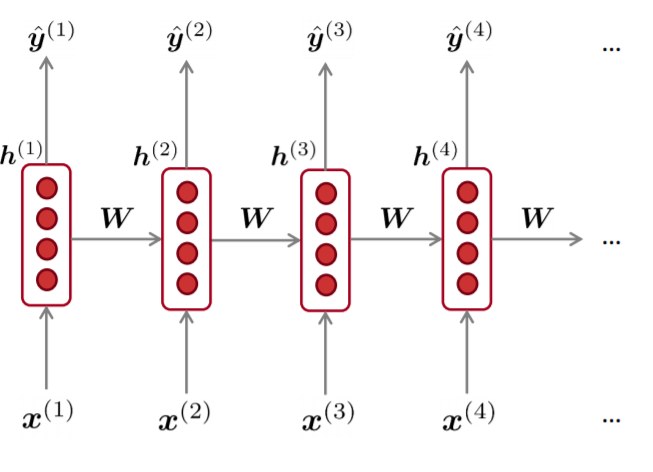 October 2021
National Kaohsiung University of Science and Technology
26
Detail of RNNLM
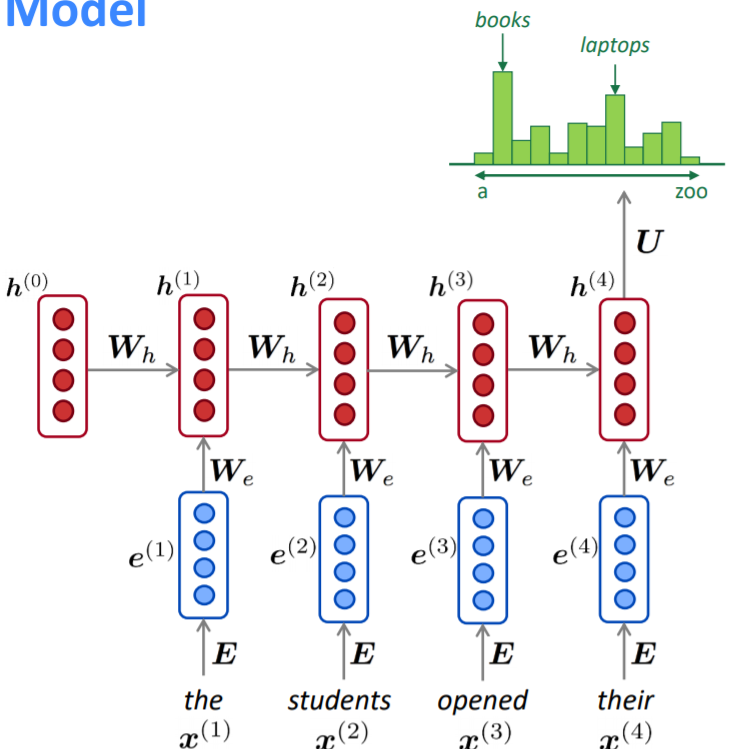 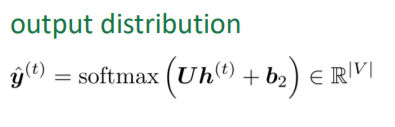 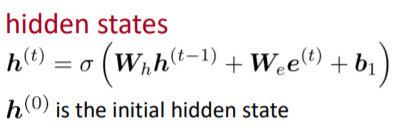 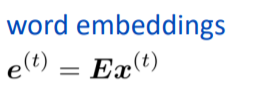 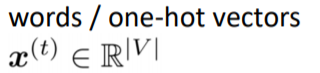 October 2021
National Kaohsiung University of Science and Technology
27
RNNLM: Pros and Cons
Advantages
Possible to process any length of inputs
Information from many steps back is used theoretically when we compute step t.
Increasing input doesn’t increase model size.
Inputs are processed symmetrically since weights are applied repeatedly.
Disadvantages
Computational Slowly
It’s hard to get the information from many steps back empirically.
October 2021
National Kaohsiung University of Science and Technology
28
RNNLM: Training
Feed the sequence of words into RNN; compute the output probability on each step t.
Loss Function
Average the overall loss for whole training set
October 2021
National Kaohsiung University of Science and Technology
29
RNNLM: Training
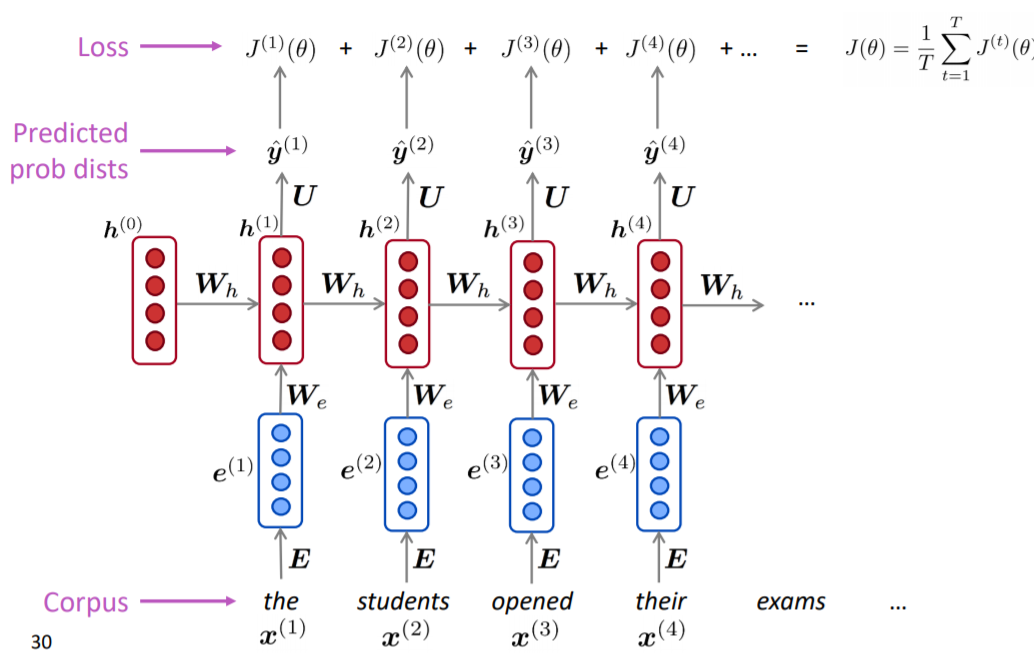 October 2021
National Kaohsiung University of Science and Technology
30
RNNLM: Training
The computation of gradients over entire corpus is very expensive.

Therefore: We compute only a batch sentences or a batch documents one time and repeat according to SGD.
October 2021
National Kaohsiung University of Science and Technology
31
Back-Propagation and Loss Function
October 2021
National Kaohsiung University of Science and Technology
32
RNN: Backpropagation
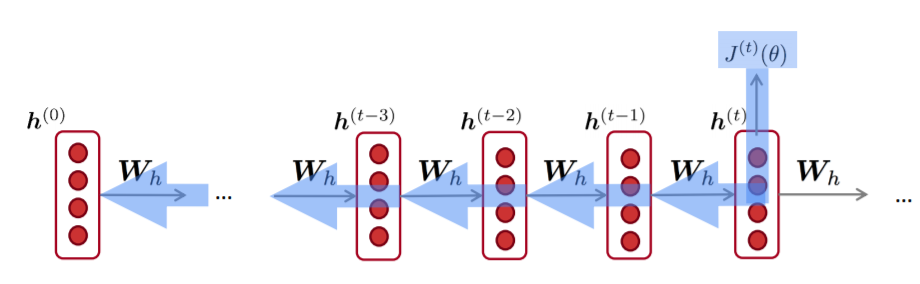 How to Calculate?
October 2021
National Kaohsiung University of Science and Technology
33
Backpropagation: Multivariable Chain Rule
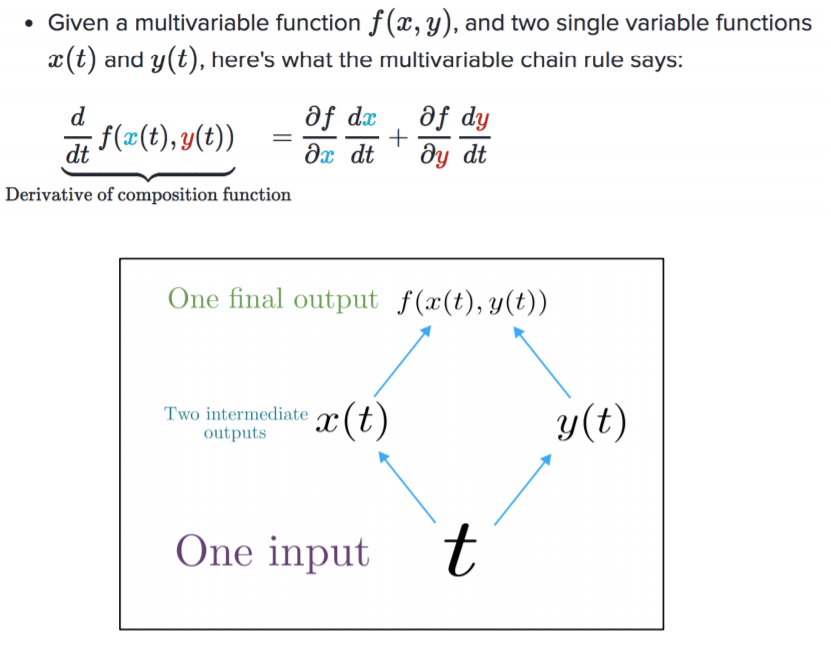 Source: https://web.stanford.edu/class/archive/cs/cs224n/cs224n.1194/slides/cs224n-2019-lecture06-rnnlm.pdf
October 2021
National Kaohsiung University of Science and Technology
34
Backpropagation: RNN
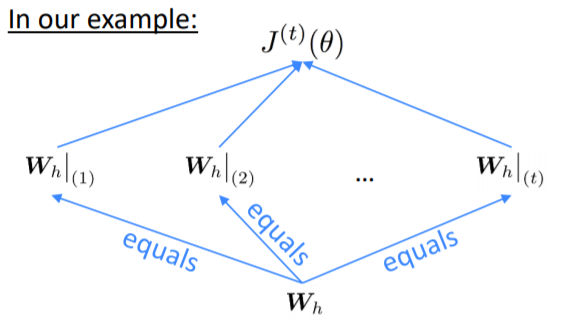 October 2021
National Kaohsiung University of Science and Technology
35
RNN: Loss Function
Loss function is chosen based on the task.
if task is to interpret the output of RNN as probability distribution,
Cross-Entropy loss will be employed. 
If task is to predict the future word,
The goal will be maximum log-likelihood or minimum negative log-likelihood
October 2021
National Kaohsiung University of Science and Technology
36
Length Determination and Algorithm Complexity
October 2021
National Kaohsiung University of Science and Technology
37
RNN: How to determine the length of sequence
Law of Total Probability
October 2021
National Kaohsiung University of Science and Technology
38
RNN: Complexity
October 2021
National Kaohsiung University of Science and Technology
39
Teacher Forcing Network
October 2021
National Kaohsiung University of Science and Technology
40
Teacher Forcing Network: Motivation
The network in the figure is
Less powerful 
Cannot simulate Turing machine
Can be parallelized
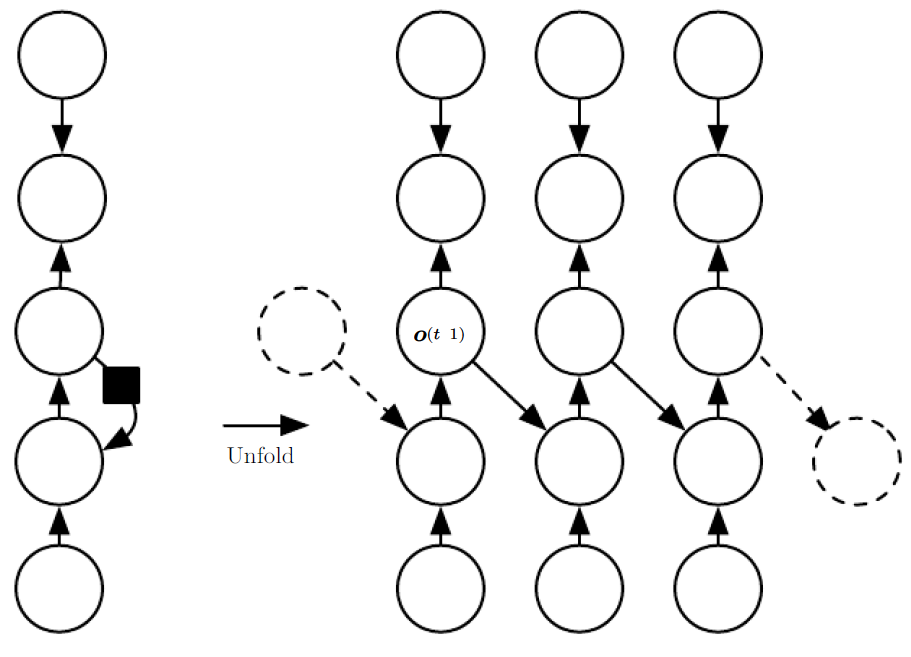 October 2021
National Kaohsiung University of Science and Technology
41
Teacher Forcing Network: Introduction
Teacher Forcing: input at time t + 1 receives the ground truth output at time t.
Goal: Maximum Likelihood Criterion
Train
Test
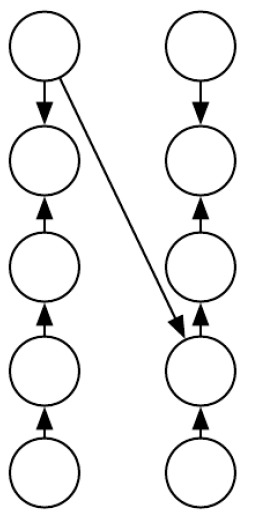 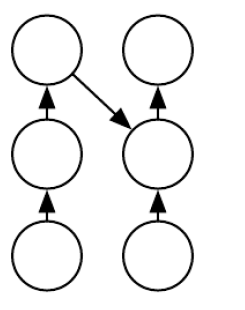 October 2021
National Kaohsiung University of Science and Technology
42
Maximum Likelihood Criterion: Example
October 2021
National Kaohsiung University of Science and Technology
43
Teacher Forcing Network: Disadvantages & Solution
Disadvantage
Limitation arises when network is close-loop (e.g. generation model)
Solutions 
Train both teacher-forced (ground-truth) network and free-running (predicted) network
Randomly choose generated value or actual value (Bengio et al., 2015b)
October 2021
National Kaohsiung University of Science and Technology
44
Text Generation Example
October 2021
National Kaohsiung University of Science and Technology
45
RNNLM: Text Generation
RNNLM can be used to generate text which is similar to n-gram model. 
The output is the input of next step.
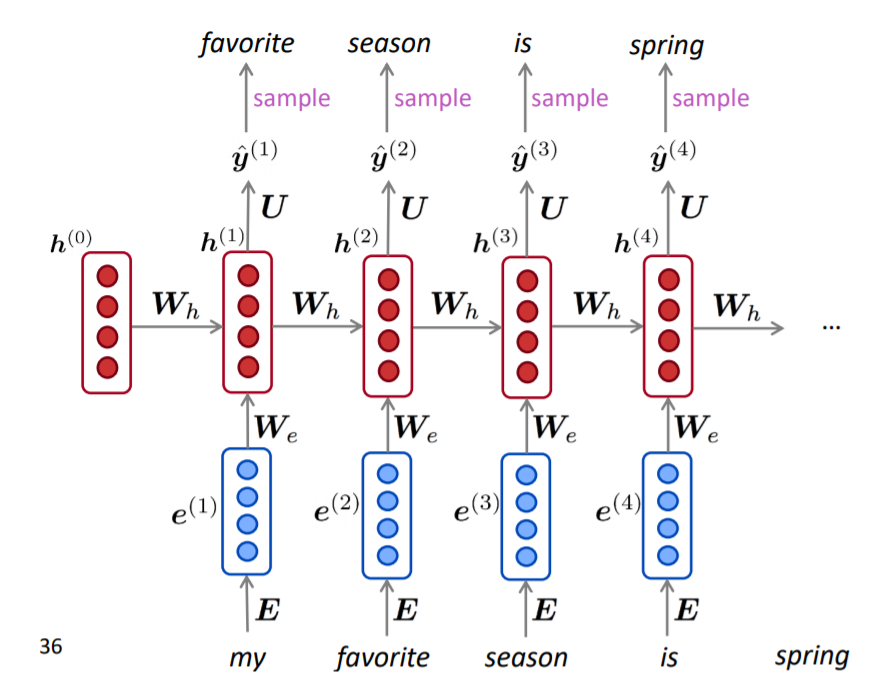 October 2021
National Kaohsiung University of Science and Technology
46
RNNLM trained on Obama Speech
Fluent but difficult to read








Source: https://medium.com/@samim/obama-rnn-machine-generated-political-speeches-c8abd18a2ea0
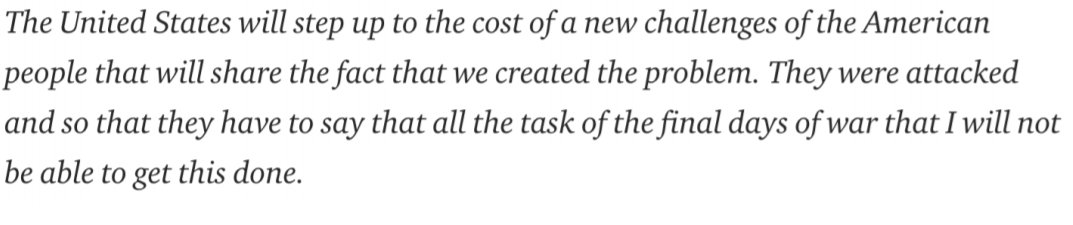 October 2021
National Kaohsiung University of Science and Technology
47
RNNLM trained on Harry Potter
Have the characteristic’s name but still difficult to read. It has run-on sentences.








Source: https://medium.com/deep-writing/harry-potter-written-by-artificial-intelligence-8a9431803da6
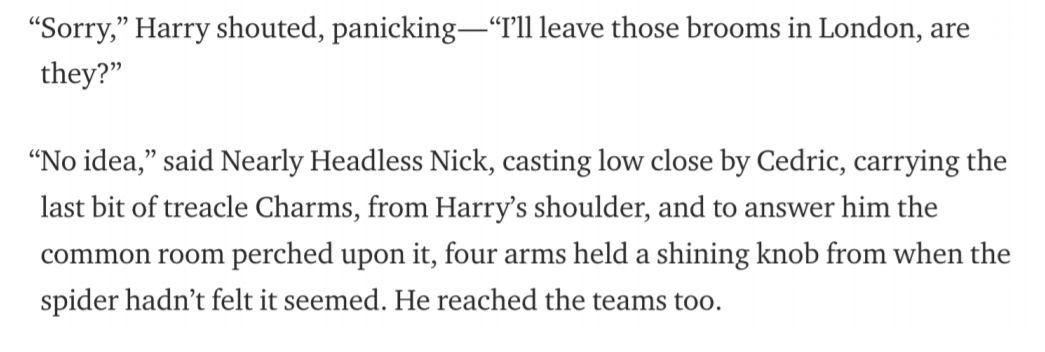 October 2021
National Kaohsiung University of Science and Technology
48
RNNLM trained on Recipes
This is quite challenging.
Still fluent but nonsensical








Source: https://gist.github.com/nylki/1efbaa36635956d35bcc
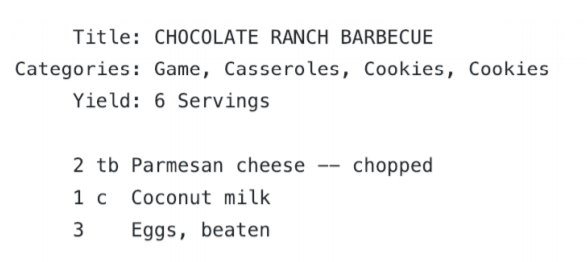 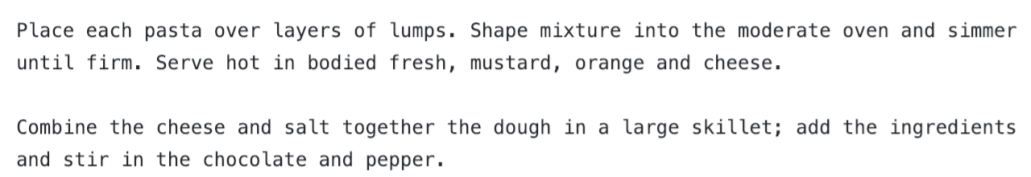 October 2021
National Kaohsiung University of Science and Technology
49
RNNLM trained on Paint Color Name
character lever RNNLM
Trained by using RGB







https://aiweirdness.com/post/160776374467/new-paint-colors-invented-by-neural-network
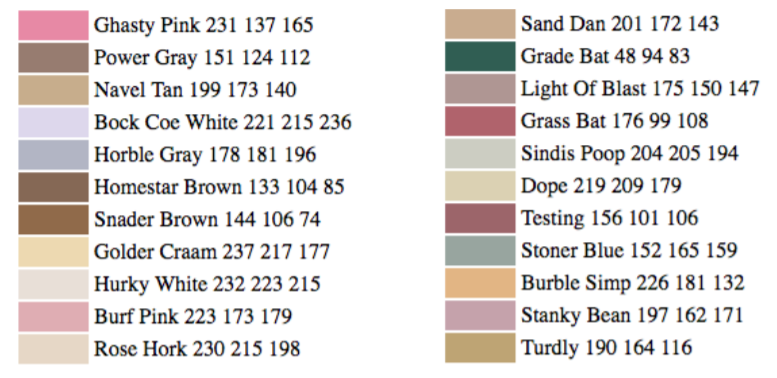 October 2021
National Kaohsiung University of Science and Technology
50
RNNLM: Warning
The training examples may be hand-selected or edited by human. 
Therefore: The sentences generated by language model may be fake.
October 2021
National Kaohsiung University of Science and Technology
51
Model Evaluation
October 2021
National Kaohsiung University of Science and Technology
52
Language Model Evaluation
October 2021
National Kaohsiung University of Science and Technology
53
RNNs have greatly improved perplexity
https://research.fb.com/building-an-efficient-neural-language-model-over-a-billion-words/
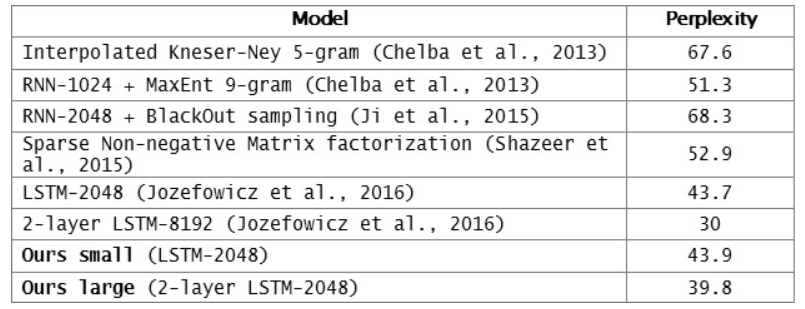 October 2021
National Kaohsiung University of Science and Technology
54
RNN Examples
October 2021
National Kaohsiung University of Science and Technology
55
Why is Language Model important?
Language Model is a benchmark task so it can help us understand how well the computer understands human language.
Language Model is involved in many NLP tasks. E.g. 
Predictive typing
Speech recognition
Handwriting recognition
Spelling/grammar correction
Authorship identification
Machine translation
Summarization
Dialogue
October 2021
National Kaohsiung University of Science and Technology
56
RNN for Tagging
E.g. Part-of-Speech, Name Entity Recognition
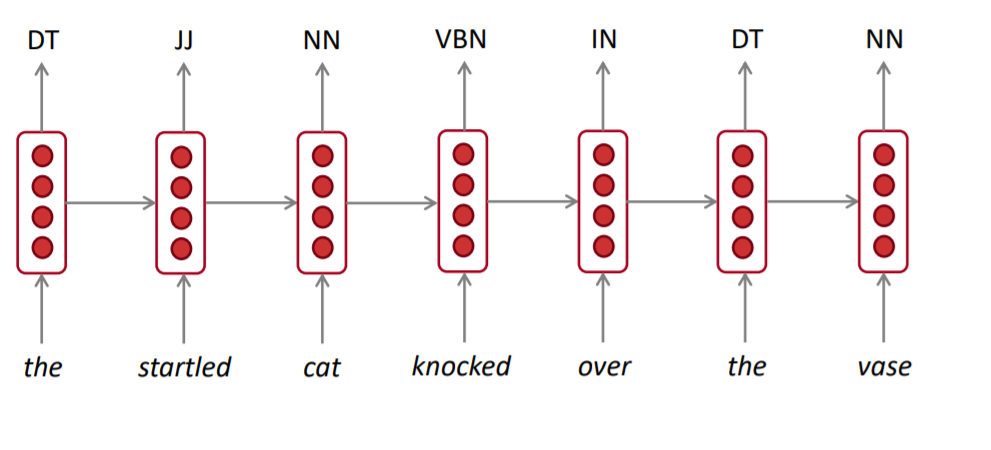 October 2021
National Kaohsiung University of Science and Technology
57
RNN for Sentence Classification
e.g. Sentiment Classification
How to choose encoding?
Final Hidden State
Element-wise max or mean
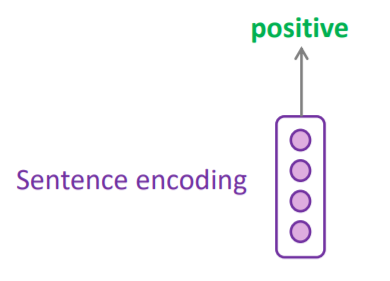 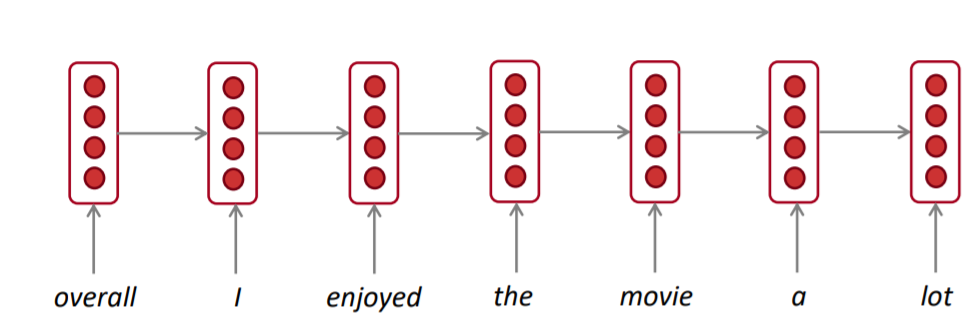 October 2021
National Kaohsiung University of Science and Technology
58
RNN for Encoder
QA System, Machine Translation etc.
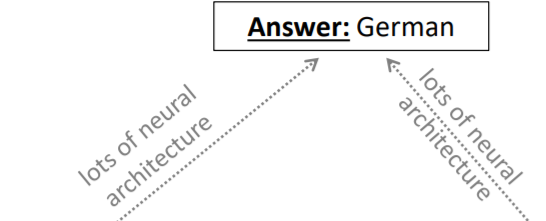 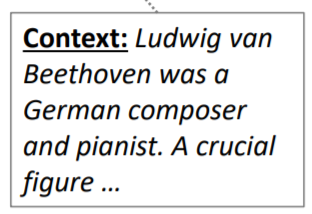 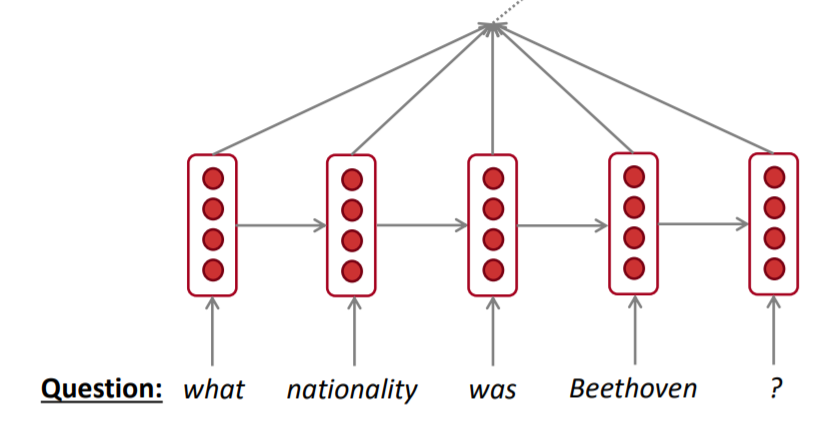 October 2021
National Kaohsiung University of Science and Technology
59
RNN for Text Generation
Speech Recognition, Machine Translation etc.
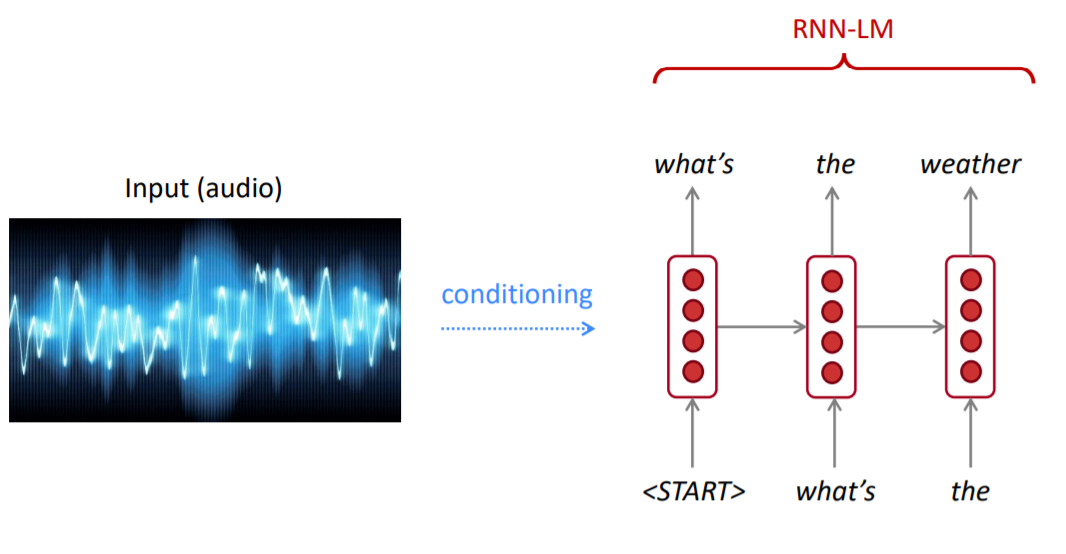 October 2021
National Kaohsiung University of Science and Technology
60
Image Captioning
The task of describing image by using natural language.
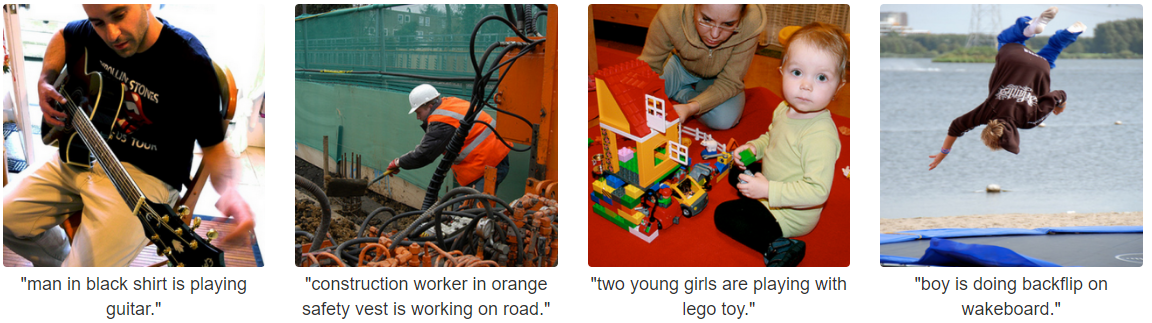 October 2021
National Kaohsiung University of Science and Technology
61
Fun Examples
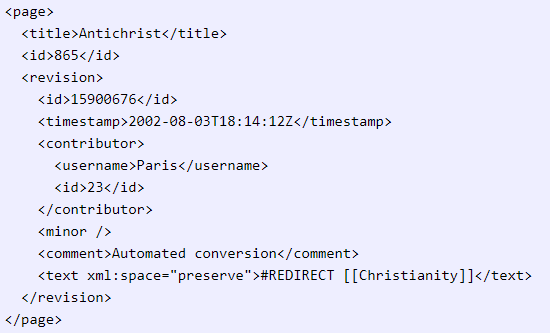 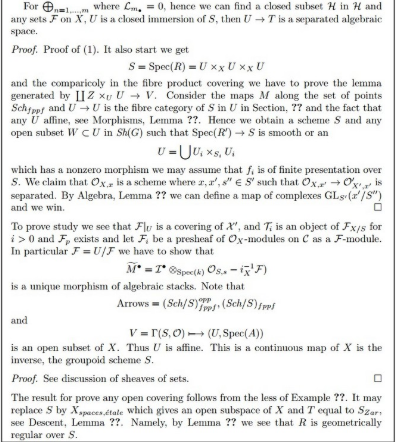 October 2021
National Kaohsiung University of Science and Technology
62
References
Manning et al., CS224n Natural Language Processing with Deep Learning, Stanford University
Goodfellow et al., Deep Learning Books, Online Version
Karpathy and Li, Deep Visual-Semantic Alignments for Generating Image Descriptions.
The Unreasonable Effectiveness of Recurrent Neural Networks
October 2021
National Kaohsiung University of Science and Technology
63